Review
open education resources   are materials for teaching or learning that are either in the public domain or have been released under a license that allows them to be freely used, changed, or shared with others.(Source: https://www.edweek.org/ew/issues/open-educational-resources-oer/index.html)

Reduces cost of education

Issues of quality control
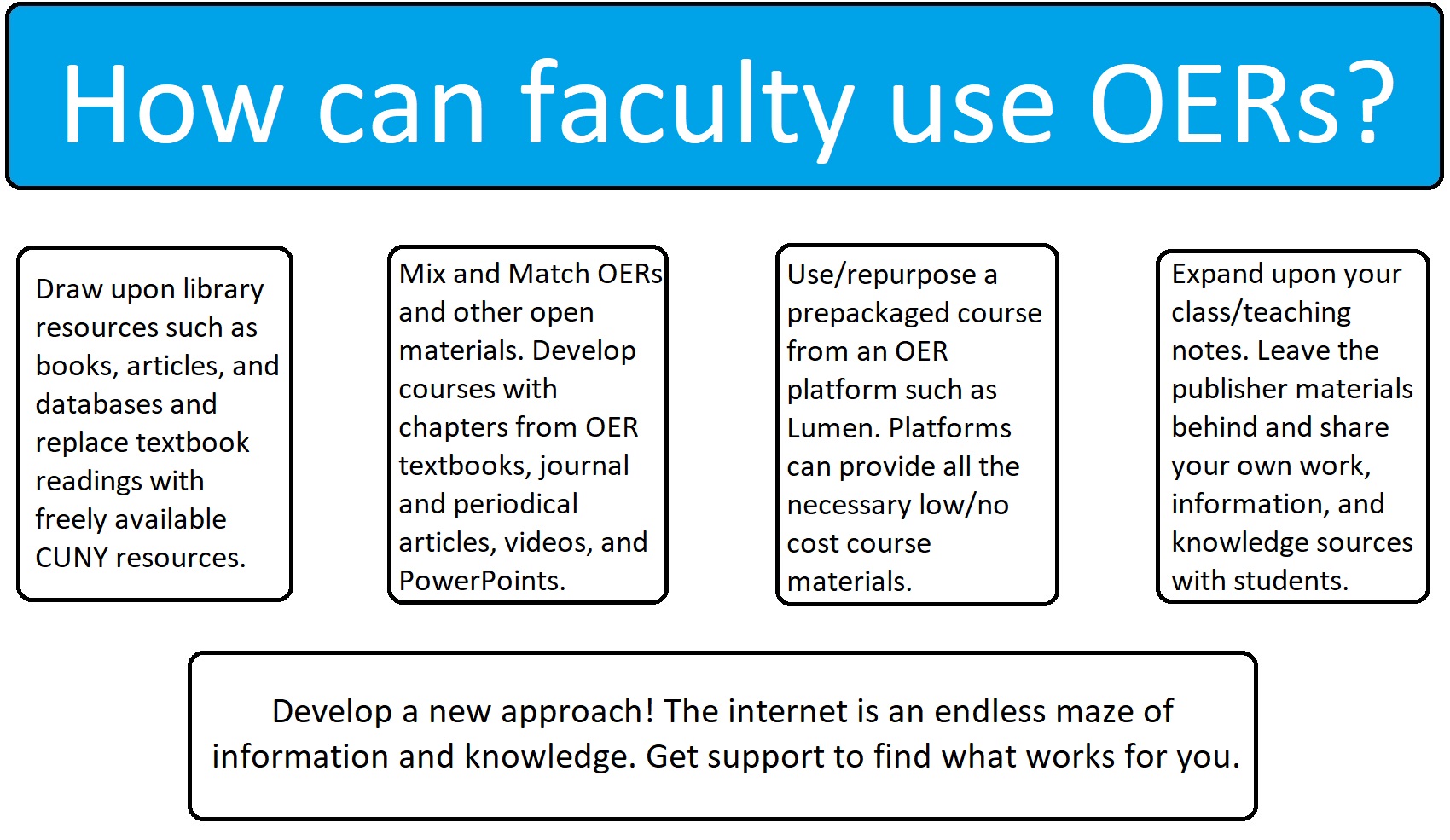 [Speaker Notes: While online educational resources have gained widespread acceptance for collegiate coursework, much can be done to encourage faculty to adopt OERs in their classes.
 
The first is to support the training of professors in the use of online educational resources.
 
The second is to have libraries scrutinize the quality of OERs and as well be fully transparent regarding the creation of any OERs that are made “in house” by the institution as well as maintain the standards of quality for these “in house” online educational resources.
 
Thirdly, institutions should support a single technological platform dedicate to managing OE initiatives.]
Thank you!and Have a Wonderful Day!
References
Austin, C. C., Brown, S., Humphrey, C., Leahey, A., Webster, P., & Fong, N. (2015). Research Data Repositories: Review of Current Features, Gap Analysis, and Recommendations for Minimum Requirements. IASSIST Quarterly, 39(4), 24–38.
Collins, M. E., Mitchell, N. K., & Nojeim, M. J. (2020). Removing the Excuse: Using Free Course Materials to Improve Student Success in General Studies Courses. Journal of Higher Education Theory & Practice, 20(5), 110–125. https://doi-org.libaccess.sjlibrary.org/10.33423/jhetp.v20i5.3041
Digital Preservation Coalition (n.d.). Digital preservation handbook: Standards and best practice https://www.dpconline.org/handbook/institutional-strategies/standards-and-best-practice
Open Researcher and Contributor Identifier (n.d.) What are persistent identifiers (PIDs)? Retrieved from https://support.orcid.org/hc/en-us/articles/360006971013-What-are-Persistent-identifiers-PIDs-
Pew Research Center (2020) 8 charts on internet use around the world as countries grapple with COVID-19. Retrieved from https://www.pewresearch.org/fact-tank/2020/04/02/8-charts-on-internet-use-around-the-world-as-countries-grapple-with-covid-19/
Puccinelli, R., Reggiani, L., Saccone, M., & Trufelli, L. (2020). Open Educational Resources and Library & Information Science: towards a common framework for methodological approaches and technical solutions. Grey Journal (TGJ), 16(3), 161–171.
Soomro, K. A., Kale, U., Curtis, R., Akcaoglu, M., & Bernstein, M. (2020). Digital divide among higher education faculty. International Journal of Educational Technology in Higher Education, 17(1), 1–16. https://doi-org.libaccess.sjlibrary.org/10.1186/s41239-020-00191-5
Tiznado-Matzner, G., Bucarey-Arriagada, S., & Lizama Pérez, R. (2020). Three-dimensional Virtual Models of 3D-Scanned Real Cadaveric Samples Used as a Complementary Educational Resource for the Study of Human Anatomy: Undergraduate Student’s Perception of this New Technology. International Journal of Morphology, 38(6), 1686–1692. https://doi-org.libaccess.sjlibrary.org/10.4067/s0717-95022020000601686